Лісові культури – це штучно створені лісові насадження, методом висаджування сіянців, саджанців, живців дерев і чагарників чи висіванням їхнього насіння
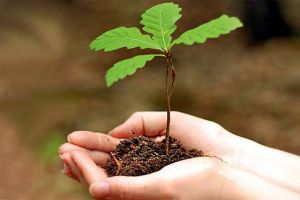 Вирощування посадкового маріалу
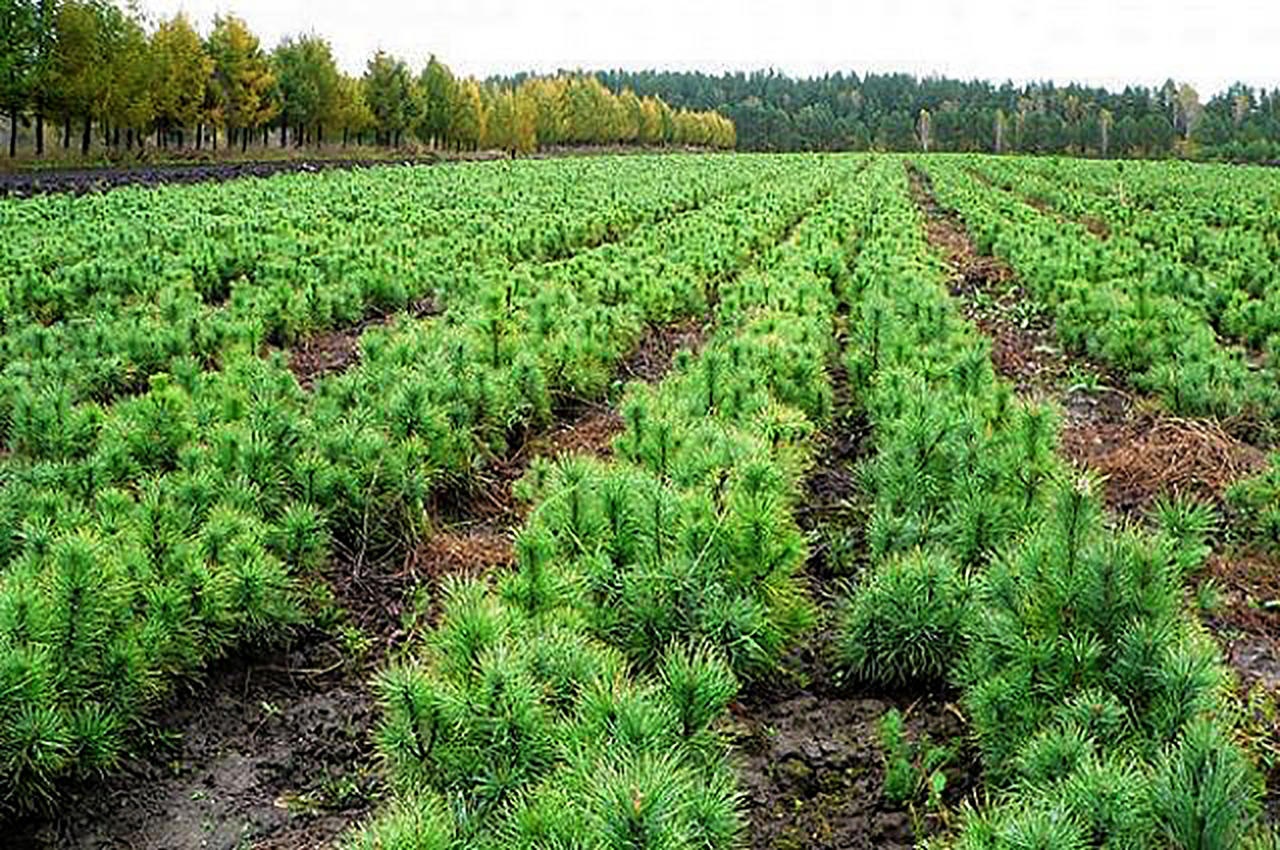 Вирощування лісових культур в контейнерах у теплицях
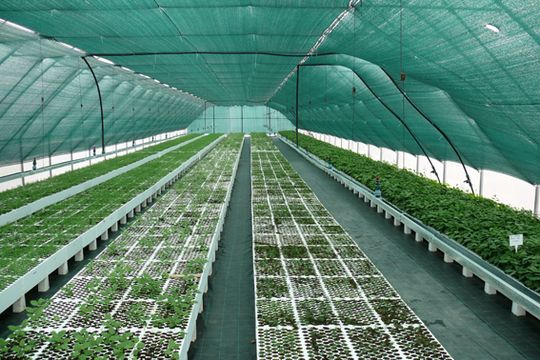